Kansalliset ilmastohankkeet
Ympäristöministeriön Kuntien ilmastoratkaisut -ohjelman vuosina 2018-2024 rahoittamia kansallisia hankkeita
3.1.2025
1
Hankkeet vuosittain
2018
SYKE – Kansalaisen hiilijalanjälkilaskurin uudistaminen, Ilmastodieetti.fi (2018–2019)
2019
Motiva Oy ja Fisu-kunnat – Ilmastojohtamisen reseptikirja (2019–2020)
Kuntaliitto – Ilmastonmuutos ja kunnat-tukipaketti 
SYKE – Alueellisten päästölaskentojen kehittäminen (2019–2020)
Pirkanmaan ELY-keskus – ELY-ilmastotiekartta I (2019–2021)
SYKE – KILTOVA Esiselvitys 
2020
Kuntaliitto ja 13 edelläkävijäkuntaa – ILMAVA Ilmastojohtamisen valmennus (2020–2021)
Motiva Oy, SYKE ja Fisu-kunnat – REIVI, Kuntien ja yritysten ilmastoyhteistyö (2020–2021)
Ekokumppanit ja edelläkävijäkunnat – KIVAT-hanke, Kuntalaisten ilmastotoimien vauhdittamisen toimintamallit
SYKE – KILTOVA, Työkaluja kaupunkien ilmasto-ohjelmien vaikutustenarviointeihin (2020–2022) 

2021
Kuntaliitto, Motiva Oy, SYKE ja Fisu-kunnat – REETTA, Resurssiviisaiden kuntien talous- ja ilmastojohtaminen (2021–2022)
Pirkanmaan ELY-keskus – ELY-ilmastotiekartta II (2021–2023)
Kuntaliitto – Kuntien ilmastokonferenssi 2021
Kuntaliitto – Kuntien ilmastokysely 2021
SYKE – Kunnan ilmastosuunnitelman toteuttamisvaihtoehdot ilmastolaissa
Motiva – Kuntien ilmastoratkaisut -ohjelman viestinnän tuki ml. Kuntien ilmastotyön rahoituslista (2021-2024)
2023
Motiva Oy, Syke, Kuntaliitto ja Fisu-kunnat – REIJO, Resurssiviisaiden kuntien tiedolla johtaminen 
Kuntaliitto – Kuntien ilmastokonferenssi 2023
Kuntaliitto – Kuntien ilmastokysely 2023
Pirkanmaan ELY-keskus – ELY-ilmastotiekartta 3 (2023-2024)
2024
Pirkanmaan ELY-Keskus – ACE-hanke
SYKE – Ilmastosuunnitelmatyökalujen kehittäminen ja jalkauttaminen kuntiin (KILMASJALKA)
3.1.2025
2
ILMASTONMUUTOS JA KUNNAT -TUKIPAKETTI
Kuntaliiton työstämä tietoiskuvideo + 30-sivuinen opas kuntien johdolle ja viranhaltijoille.

Tukipaketista saa hyvän kuvan kuntien ilmastotyön kokonaisuudesta ja mahdollisuuksista.

Tukipaketti tarjoaa hyviksi todettuja vinkkejä ilmastotyön hahmottamiseen, suunnitteluun ja toteuttamiseen.

https://www.kuntaliitto.fi/ajankohtaista/2020/miten-ilmastonmuutokseen-voidaan-vaikuttaa-kunnissa-tukipaketti-kuntien
3.1.2025
3
ILMASTOJOHTAMISEN VALMENNUS KUNNILLE
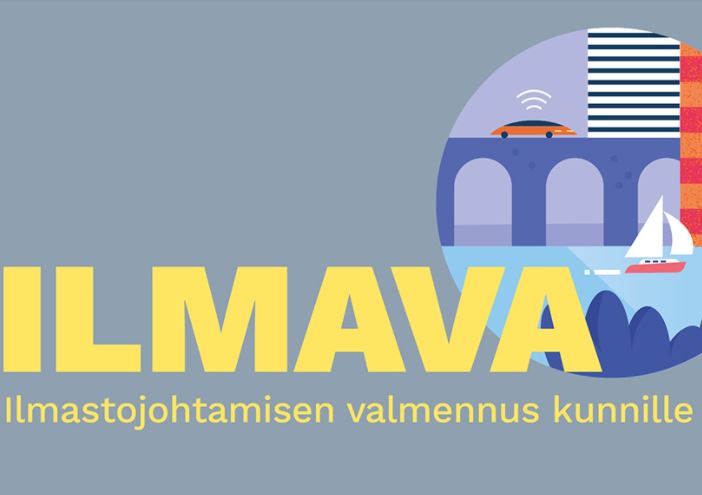 Kuntaliiton ja 13 edelläkävijäkunnan ILMAVA-hankkeessa ilmasto- ja kuntajohtamisen parhaat asiantuntijat valmentavat kuntien ylintä viranhaltijoiden ja luottamushenkilöiden johtoa yhteisölliseen ja vaikuttavaan ilmastotyöhön.

Valmennus koostuu orientaatiosta, kuntakohtaisesta työskentelystä, vertaisoppimisesta ja asiantuntijasparrauksesta.

Ilmastotyön johtamisen tulee olla luonteva ja integroitu osa kunnan jokapäiväistä johtamista.


https://www.kuntaliitto.fi/yhdyskunnat-ja-ymparisto/ymparisto/ilmastonmuutos/ilmastokunnat/ilmava
3.1.2025
4
KUNTIEN ILMASTOKONFERENSSIT
2. – 3.6.2021, Verkkotilaisuus
30.5. – 31.5.2023, Tampere

Kuntien ilmastokonferenssi kokoaa yhteen eri alojen asiantuntijoita ja kuntapäättäjiä verkostoitumaan ja jakamaan kokemuksia paikallisesta ilmastotyöstä.


Toteuttajat Kuntaliitto ja FCG
3.1.2025
5
KUNTIEN ILMASTOKYSELYT
Suomen Kuntaliitto on toteuttanut kuntien ilmastotyön tilaa kartoittavia kyselyitä vuosina 2021 ja 2023. Nämä kyselyt ovat jatkoa aiemmille selvityksille vuosilta 2009, 2012 ja 2015. 
Kyselyiden tarkoituksena on ollut kartoittaa kuntien ja maakuntien ilmastotyön nykytilaa, tavoitteita ja haasteita. Näin pyritään tukemaan kuntia ilmastotyön suunnittelussa ja toteutuksessa sekä edistämään ilmastotyön valtavirtaistumista kunnissa.
 
2021: Kyselyn mukaan kunnissa oli asetettu kunnianhimoisia ilmastotavoitteita, ja ilmastotyö oli yhä enemmän osa kuntien strategista suunnittelua. Kuitenkin resurssien riittävyys ja osaamisen puute nähtiin merkittävinä haasteina tavoitteiden saavuttamisessa. 
2023: Yhä useampi suomalainen asuu kunnassa, joka on sitoutunut ilmastotavoitteisiin. Kuntien suunnitelmallinen ilmastotyö onkin lisääntynyt. Kuntien luotto omiin ja etenkin kansallisiin ilmastotavoitteisiin on kuitenkin selvityksen mukaan heikentynyt. Resurssien ja poliittisen tahtotilan puute ilmoitettiin suurimmiksi haasteiksi ilmastotavoitteiden toteutumiselle kunnassa.
3.1.2025
6
ILMASTOJOHTAMISEN RESEPTIKIRJA
Motivan ja resurssiviisaiden Fisu-kuntien Ilmastojohtajat-hankkeessa kehittelemä ilmastojohtamisen reseptikirja.

Reseptikirjaan on kerätty yhteen kuntien vertaisoppisen ja yhteiskehittämisen kautta esille nousseet, hyviksi ja toimiviksi havaitut keinot kuntien ilmastotavoitteiden johtamiseen.

Kunnianhimoisiin ilmastotavoitteisiin päästään vain määrätietoisella, hyvin organisoidulla johtamisella!

https://www.motiva.fi/julkinen_sektori/ilmastojohtajat
3.1.2025
7
KUNTIEN ILMASTOTYÖN RAHOITUS JA UUTISKIRJE
Motiva koosti ympäristöministeriön Kuntien ilmastoratkaisut 
–ohjelman tilauksesta kuntien ilmastotyön rahoituslistaa vuodesta 2021 lähtien. Aluksi listaus käsitti vain ilmastonmuutoksen hillinnän, mutta elokuussa 2023 siihen lisättiin sopeutuminen, kun maa- ja metsätalousministeriö liittyi mukaan. Rahoitushakulistauksen koostaminen toteutettiin vuoden 2024 loppuun saakka.

Elokuussa 2022 rahoitushakulistausta alettiin jakamaan uutiskirjeen kautta. Uutiskirje on tilattavissa Motivan sivuilta.

Vuonna 2025 rahoitushakulistaus tullaan tuottamaan osana Motivan yhdessä yhteistyökumppaneiden kanssa ylläpitämää Rahoituksen tietopalvelua.

Kuntien ilmastotyön rahoitus - Motiva
3.1.2025
8
KUNTIEN JA YRITYSTEN ILMASTOYHTEISTYÖ
Resurssiviisaiden edelläkävijäkuntien FISU-verkoston, Suomen ympäristökeskuksen ja Motivan Reivi-hankkeessa kehitettiin työkaluja ja toimintamalleja kuntien ja yritysten välisen ilmastoyhteistyön edistämiseen ja vauhdittamiseen. 

Kuntien ja yritysten välinen ilmastoyhteistyö hyödyttää sekä kuntia että yrityksiä: ilmastoneutraali kunta tarvitsee ilmastoneutraaleja yrityksiä – ja päinvastoin. Molempien kannattaa hyödyntää vihreän kestävyysmurrosten viidakossa avautuvat mahdollisuudet kilpailuedun löytämiseen ja kilpailukyvyn hyödyntämiseen kunnan elinvoimaisuuden takaamiseksi.

https://www.hiilineutraalisuomi.fi/fi-FI/Ilmastotyo/Yritysyhteistyo
3.1.2025
9
RESURSSIVIISAIDEN KUNTIEN TALOUS- JA ILMASTOJOHTAMINEN
Resurssiviisaiden kuntien talous- ja ilmastojohtaminen       -hankkeessa (REETTA) tunnistettiin, kehitettiin ja kokeiltiin keinoja ilmastotavoitteiden huomioimiseksi kunnan budjetoinnissa, investointien suunnittelussa, kannattavuusarvioinneissa sekä hankinta- ja investointipäätösten perusteluissa.

Hankkeen lopputuotos on malli, jotka kytkee kunnan ilmastojohtamisen kunnan talousjohtamiseen. 

Hankkeessa ovat mukana seitsemän resurssiviisasta FISU-kuntaa, Motiva, Suomen ympäristökeskus SYKE ja Kuntaliitto.

1. https://www.motiva.fi/ajankohtaista/blogit_ja_podcastit/luuppi-podcastit/luuppi-podcastit_2021/miten_ilmastojohtaminen_kytketaan_kunnan_talousjohtamiseen.16619.news
2. https://fisunetwork.fi/hankkeet/resurssiviisaiden-kuntien-talous-ja-ilmastojohtaminen-reetta/
3.1.2025
10
RESURSSIVIISAIDEN KUNTIEN TIEDOLLA JOHTAMINEN (REIJO)
Resurssiviisaiden kuntien tiedolla johtaminen (REIJO) -hankkeessa etsittiin uusia tapoja kerätä ja hyödyntää entistä tehokkaammin ja vaikuttavammin erilaista resurssiviisaustietoa. Reijo pohjautui edeltävään yhteishankkeeseen: Reetta eli Resurssiviisaiden kuntien talous- ja ilmastojohtaminen.

Tuloksena syntyi mm. Pieni opas kunnan ilmastotyön tiedolla johtamiseen. Lisäksi Kunnat kehittivät resurssiviisaustyön eri osa-alueilla käytännön esimerkkitapauksissa tiedolla johtamisen käytäntöjä, resurssiviisauden toimenpiteiden kustannus- ja vaikutustietojen keräämistä ja hyödyntämistä sekä kytkentää talousjohtamisen prosesseihin ja järjestelmiin.

Hankkeessa olivat mukana seitsemän resurssiviisasta FISU-kuntaa, Motiva, Suomen ympäristökeskus SYKE ja Kuntaliitto. 

https://fisunetwork.fi/hankkeet/resurssiviisaiden-kuntien-tiedolla-johtaminen-reijo/
3.1.2025
11
KUNTALAISTEN ILMASTOTOIMIEN VAUHDITTAMISEN TOIMINTAMALLIT, KIVAT-HANKE
Ekokumppanit + edelläkävijäkunnat – kuusi osallistavaa toimintamallia kuntaorganisaatioiden ja kuntalaisten väliseen ilmastoyhteistyöhön 

Zero Waste -koulu
Kouluruoka 2030 
Yhteiskuntasimulaattori-oppimispeli
Liikkumisesta yhteinen asia
Energiaremontit
Pientalot öljystä uusiutuviin

https://ekokumppanit.fi/yhdessa-kohti-ilmastotavoitteita-webinaari/
https://oppaat.ekokumppanit.fi/kivat-toimintamallit/
3.1.2025
12
KANSALAISEN HIILIJALANJÄLKI
Suomen ympäristökeskuksen SYKE kehittämä Ilmastodieetti.fi-laskuri auttaa kansalaisia konkretisoimaan, mistä meidän kunkin oma arjen hiilijalanjälki syntyy ja miten sitä voi pienentää.

Laskurilla selvität asumisen ja energian, ruoan, liikenteen, tavaroiden ja palveluiden sekä jätteiden vaikutuksen omaan hiilijalanjälkeesi.

Laske oma ilmastovaikutuksesi ja aloita sinulle sopiva Ilmastodieetti!

https://ilmastodieetti.ymparisto.fi/ilmastodieetti/
3.1.2025
13
ALUEELLINEN PÄÄSTÖLASKENTA
Suomen ympäristökeskuksen SYKE kehittämä kasvihuonekaasujen päästölaskentajärjestelmä ja havainnollinen päästötietopalvelu (ALas-malli).

Mukana kaikki Suomen 309 kuntaa ja 18 maakuntaa.

Kokonaispäästöt, päästökauppasektorin päästöt, taakanjakosektorin päästöt ja HINKU-laskennan mukaiset päästöt vuosilta 2005 - 2019.

Kaikille avoin ja ilmainen nettisovellus.

https://paastot.hiilineutraalisuomi.fi/
3.1.2025
14
TYÖKALUJA KAUPUNKIEN ILMASTO-OHJELMIEN VAIKUTUSTEN ARVIOINTEIHIN
Suomen ympäristökeskus SYKE kartoitti KILTOVA-hankkeessa kuntien ilmasto-ohjelmien vaikutusten arvioinnin työkaluja yhteistyössä Espoon, Helsingin, Oulun, Tampereen, Turun, Vantaan ja Helsingin seudun ympäristöpalvelujen kanssa. 

Hankkeessa tunnistettiin lähes 200 erilaista mallia ja työkalua, joita olisi mahdollista hyödyntää ilmastotoimien vaikutusten arvioinnissa.

KILTOVA-hankkeen jatkotyössä selvitetään mahdollisuuksia lisätä vaikutusten arvioinnin elementtejä SYKE:n kehittämään kuntien päästöskenaariotyökaluun

https://www.syke.fi/fi-FI/Ajankohtaista/Kaupunkien_ilmastotoimien_vaikutukset_mo(53050)
3.1.2025
15
KUNNAN ILMASTOSUUNNITELMAN TOTEUTTAMISVAIHTOEHDOT ILMASTOLAISSA
Raportissa selvitetään vaihtoehtoisia tapoja lisätä ilmastolakiin kunnille velvoite laatia ilmastosuunnitelma. Raportissa on arvioitu ilmastosuunnitelmien nykytilaa Suomessa ja selvitetty vaatimuksia kuntien ilmastosuunnitelmille eräiden muiden maiden lainsäädännössä. Raportissa esitetään kolme vaihtoehtoa suunnitelmien sisältövaatimuksiksi sekä arvioidaan suunnitelmien laatimisen ja seurannan kustannuksia ja ehdotetun sääntelyn muita vaikutuksia. Raportissa suositellaan, että kunnat velvoitetaan laatimaan ilmastosuunnitelma, joka kattaa kuntaorganisaation oman toiminnan ilmastonmuutoksen hillintätoimien lisäksi kunnan roolin asukkaiden ja muiden toimijoiden ohjaamisessa päästöjen vähentämiseksi.

Toteuttaja Suomen ympäristökeskus
https://julkaisut.valtioneuvosto.fi/handle/10024/163857
3.1.2025
16
ILMASTOSUUNNITELMATYÖKALUJEN KEHITTÄMINEN JA JALKAUTTAMINEN KUNTIIN - KILMASJALKA
Suomen ympäristökeskus (Syke) ylläpitää kaikille avointa päästötietopalvelua, johon kuuluu kuntien ja alueiden käyttöperusteinen päästölaskentapalvelu sekä kuntien päästöskenaariotyökalu. Tässä hankkeessa päästötietopalvelua kehitetään parantamalla käytettävissä olevan kuntakohtaisen datan saatavuutta, käytettävyyttä ja ymmärrettävyyttä. Lisäksi Syken ylläpitämää ilmastoindikaattoripalvelua täydennetään päästötietoja tukevilla indikaattoreilla ja palvelu integroidaan osaksi päästötietopalvelua. Tehtävät toimet parantavat päästöpalvelun käytettävyyttä ja laajentavat kuntien ilmastotyön tietopohjaa. Toinen puoli hankkeesta käsittää tukipalvelut kunnille klinikoiden ja koulutusten muodossa.

Hankkeen toteuttaja Suomen ympäristökeskus
3.1.2025
17
ELY-ILMASTOTIEKARTTA
Pirkanmaan ELY-keskus ja koko Suomen kattava 
ELY-ilmastoverkosto ovat työstäneet ELY-ilmastotiekartan. 

Ilmastotiekartassa ja sen sähköisessä julkaisussa Ikkunassa on selvitetty ja kuvattu kaikkien ELY-keskuksen tehtävien ilmastokytkennät hillinnän ja sopeutumisen näkökulmista.

Tavoitteena on lisätä valtion aluehallinnon ilmastovaikuttavuutta. Ikkunassa ilmaston kannalta tärkeät kehittämiskohteet yhdistyvät ELY-keskusten tehtäviin ja toimialaan.

AVI/ELY-strategiapäälliköiden ja ohjaavien tahojen ilmastotyöryhmä tukee ELY-ilmastoverkostoa valtion aluehallinnon ilmastotyön edistämisessä ja vauhdittamisessa.

Ilmastotiekartta: https://ilmastoikkuna.ely-keskus.fi/
3.1.2025
18
ILMASTORATKAISUJA VAUHDITTAVA ACE-HANKE
Suomen hiilineutraalisuustavoitetta tukeva ja ilmastoratkaisuja vauhdittava ACE-hanke (Accelerating Climate Efforts and Investments) käynnistyi vuoden 2024 alussa. Pirkanmaan ELY-keskus on EU:n LIFE-rahoitteisessa hankkeessa mukana valtakunnallisena ilmastotoimijana ja ELY-keskusten ilmastoasiantuntijaverkoston koordinoijana. ELY-keskuksen osuus hankkeessa kohdistuu ilmastorahoituksen edistämiseen.

https://hiilineutraalisuomi.fi/fi-FI/ACE
https://www.ely-keskus.fi/-/ilmastoratkaisuja-vauhdittava-ace-hanke-k%C3%A4ynnistyi-pirkanmaa-
© Kuva: Jamo Images / AdobeStock
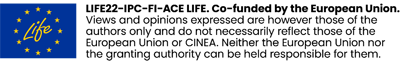 3.1.2025
19
3.1.2025